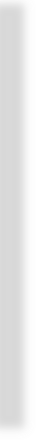 Nombre:
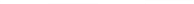 Portadas
creativas
Autor:
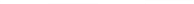